Πανεπιστήμιο Πελοποννήσου
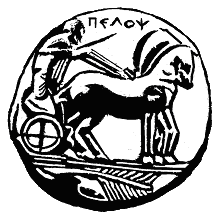 Τμήμα Επιστήμης & Τεχνολ. Τηλεπικοινωνιών
Εργαστήριο  «Διαχείριση & Ασφάλεια Δικτύων»Επισκόπηση Βασικών Δικτυακών Λειτουργιών
Διδάσκων: Δρ. Γενειατάκης Δημήτρης
e-mail:dgen@uop.gr
Περιεχόμενα
Βασικές εντολές linux
Διαχειριστικές εντολές
Δομή Αρχείων
Δενδρική Δομή
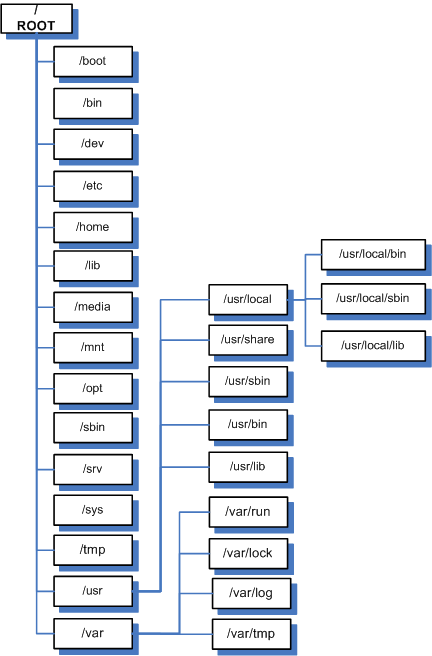 Κύριες Εντολές
ls: Εκτύπωση περιεχομένων ενός φακέλου
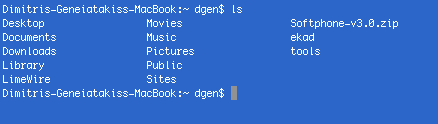 Κύριες Εντολές
Cd : Αλλαγή καταλόγου
cd /etc (μεταφορά στον κατάλογο /etc)
cd .. (μεταφορά στον άμεσα παραπάνω κατάλογο)
Mkdir: Δημιουργία καταλόγου
Mkdir test (δημιουργεί τον κατάλογο test)
Pwd εκτύπωση του τρέχοντος καταλόγου
Κύριες Εντολές
touch : δημιουργία ενός αρχείου
Touch file 
cp: αντιγραφή αρχείων 
Cp test.txt (source) /tmp/test.txt (destination)
mv: μετακίνηση-μετονομασία αρχείου
mv test.txt test2.txt
rm: διαγραφή αρχείου
Rm test.txt
Ανακατεύθυνση Εξόδου
Χρησιμοποιήστε τα ακόλουθα σύμβολα για ανακατεύθυνση της εξόδου
> file αποθηκεύει το αποτέλεσμα στο αρχείο που ακολουθεί
Ls > ls_result (αποθηκεύει το αποτέλεσμα στο ls_result)
Αντικαταστήστε το > με >> τι παρατηρείται;
Εξάσκηση
Χρησιμοποιείστε τις παραπάνω εντολές για να «δείτε» τα αρχεία του συστήματος στο οποίο εργάζεσται
Δημιουργείστε, αντιγράψτε και μετονομάστε μερικά αρχεία για περαιτέρω εξικοίωση
Βασικός προγραμματισμός shell
Αρχεία ελέγχου (script files)
Περιλαμβάνουν μια σειρά από εντολές για να αυτοματοποιήσουν μια διαδικασία
To πρώτο μου script: 
vi myscript
#this is my first script
Echo this script list my current directory files
ls
chmod +x myscript
./myscript
Βασικός προγραμματισμός shell
Δηλωση μεταβλητών
#this is my first script
Printed_message = “this script list my current directory files”
Echo “$printed_message”
ls
chmod +x myscript
./myscript
Βασικός προγραμματισμός shell
Πράξεις: expr num operator num
Expr 1 + 2
Expr 5 / 2 
Προσοχή θα πρέπει να υπάρχουν κενά μεταξύ των εκφράσεων
Var=`expr  1 + 2` (χρήση back quote)
Δοκιμάστε με τη χρήση double quote “ τι αποτέλεσμα εκτυπώνετε; 
 ότι συμπεριλαμβάνεται σε double quote παραμένει αμετάβλητο
Ότι  συμπεριλαμβάνεται σε back quote θεωρείται εντολή και εκτελείται
Βασικός προγραμματισμός shell
Ειδικές μεταβλητές 
$? αποθηκεύει τον κωδικό εκτέλεσης
0 = εκτέλεση χωρίς λάθος 
Echo $?
εκτελέστε
Hello world
Echo $?
Βασικός προγραμματισμός shell
Read: εισαγωγή δεδομένων από το χρήστη
Echo “write your name”
read fname
Echo “hello $fname”
Εκτέλεση πολλαπλών εντολών 
Command1; command2 … 
Date; who
Βασικός προγραμματισμός shell
Δομές ελέγχου 
Τελεστές 
> μεγαλύτερο (-gt) 
< μικρότερο (-lt)  
!= διαφορετικό (-ne) 
== ίσο (-eq)
Μερικοί τελεστες διαφοροποιούνται από λειτουργικό σε λειτουργικό
Εξικοιώση με τους τελεστές 
bc
1>2 
2>1
Βασικός προγραμματισμός shell
Δομές ελέγχου
Χρησιμοποιούνται για τον έλεγχο λανθασμένων ή σωστών εκφράσεων (false/true)
Η έκφραση if: 
If [condition] ;  then
Command 
Fi
Δημιουργήστε ένα script στο οποίο να υπάρχει η δομή ελέγχου if συγκρίνοντας δύο νούμερα
Βασικός προγραμματισμός shell
Επαναλήψεις
for (expr1; expr2;expr3)
do 
Commands
Done
Υπάρχει και το while
Περισσότερες Πληροφορίες
man όνομα της εντολής 
Π.χ man ls
Πηγές στο διαδίκτυο
http://www.ee.surrey.ac.uk/Teaching/Unix/unix2.html
http://www.fsid.cvut.cz/cz/U201/linux.html
Βιβλία
Advanced Programming in the UNIX Environment, Second Edition (Addison-Wesley Professional Computing Series)
Περιεχόμενα
Βασικές εντολές linux
Διαχειριστικές εντολές
H εντολή ifconfig
Ifconfig: απεικονίζει και τροποποεί τις δικτυακές ρυθμίσεις
Ifconfig -a
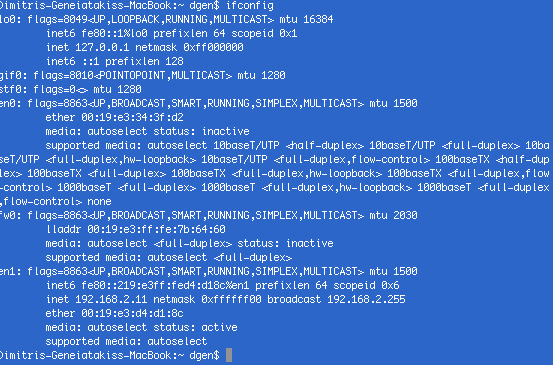 Η εντολή Ping
Ping
«Εντοπισμός» ενός υπολογιστικού συστήματος
ping www.in.gr 
ping www.aegean.gr 
Τα αποτελέσματα μπορούν να χρησιμοποιηθούν για τη διαχείριση του συστήματος;
Man ping
H εντολή traceroute
Εντοπισμός του μονοπατιού
Traceroute www.aegean.gr
H εντολή traceroute
Η εντολή telnet
telnet host : Σύνδεση με μια υπηρεσία
telnet www.aegean.gr 
Tι παρατηρείται;
H εντολή dig
dig χρησιμοποιείται για τoν εντοπισμό πιθανών προβλημάτων στην επίλυψη ονομάτων
Dig www.aegean.gr
[Speaker Notes: Θα πρέπει να δώ κάποια επιπλέον στοιχεία στο dig]
Περαιτέρω Εξάσκηση
Να δημιουργηθεί  ένα πρόγραμμα που να εντοπίζει τα ενεργά δικτυακά στοιχεία ενός τοπικό δικτύου 
Για κάθε ενεργό στοιχείο θα πρέπει να γίνεται εντοπισμός του μονοπατιού
[Speaker Notes: ifconfig | grep -w inet | grep broadcast | sed 's/\([a-z]*\) \([0-9]*[.][0-9]*[.][0-9]*[.][0-9]*\) \([a-z]*\) \([0-9][a-z]*[0-9]*\) \(.*\)/\2  \4 /’]